ΠΟΛΥΤΡΑΥΜΑΤΙΑΣDAMAGE CONTROLL IN ORTHOPAEDICS
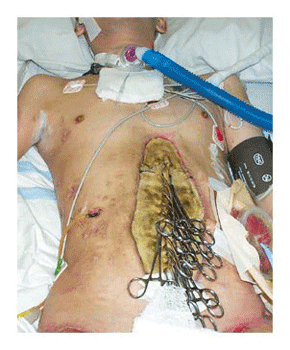 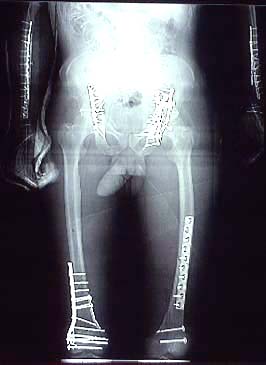 Πολυτραυματίας
Ασθενής με κακώσεις απειλητικές για τη ζωή, σε τουλάχιστον δύο συστήματα οργάνων
Abbreviated Injury Scale (AIS)
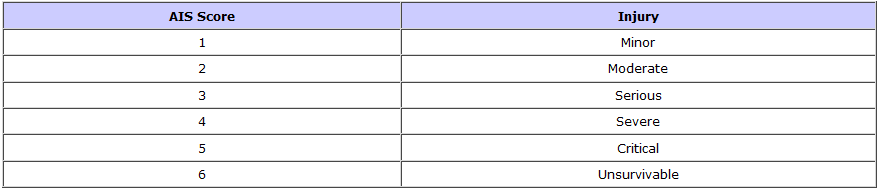 Injury Severity Score (ISS)
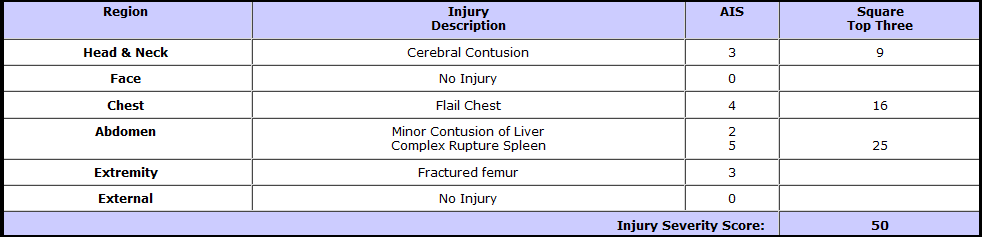 Αντιμετώπιση κατάγματος
Συνήθως ο ορθοπαιδικός χειρουργός επικεντρώνεται στο κάταγμα ……….

 …………..αλλά….
ΠΡΟΣΟΧΗ !!
Είναι σημαντικό να γίνει αντιληπτό ότι υπάρχουν και άλλοι παράγοντες που παίζουν ρόλο στην αντιμετώπιση του κατάγματος!!
Άλλοι παράγοντες:
Όχι μόνον ο τύπος του κατάγματος
Κάκωση
Ασθενής
Ομάδα τραύματος
Υποδομή
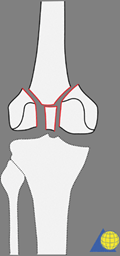 Ασθενής
 Ιστορικό
 Ηλικία 
 Διάγνωση
 Φαρμακευτική αγωγή
 Συνοδές κακώσεις
Κάκωση
 Κάταγμα
 Αγγεική βλάβη
 Σύνδρομο διαμερίσματος
 Ανοικτό τραύμα
 Μώλωπες
 Νεύρα
Υποδομή
 Χειρουργική υποδομή 
 Υλικά οστεοσύνθεσης
 Απεικόνιση
 ΜΕΘ
Χειρουργική ομάδα
 Χειρουργός
 Αναισθησία
 Υποστήριξη
 Αποκατάσταση
“Προσωπικότητα της κάκωσης”
Ασθενής
 Κάκωση μαλακών μορίων
 Κάταγμα
Ασθενής— Συστηματικοί παράγοντες
- Οξυγόνωση

- Εργαστηριακός έλεγχος

- Καρδιοαναπνευστική λειτουργία

- Αρτηριακή πίεση
Ασθενής— Συστηματικοί παράγοντες
- Άλλα συστήματα:	- ΚΕΚ
		-  Θώρακας
		-  Κοιλιακή χώρα
	

- Πολυτραυματίας  ISS >16
Life before limb before fracture!
Multiply Injured Patient
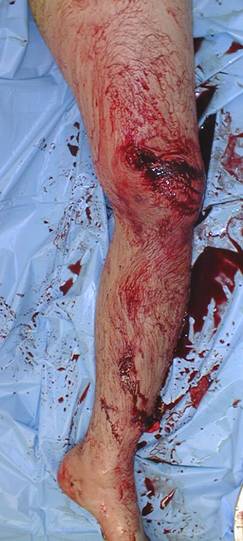 LIFE
	 ATLS (Advanced Trauma Life Support©)
 Airway
 Breathing
 Circulation - BLEEDING
 Disability = neurological status
 Environment = TEMPERATURE
 LIMB
	     - Arterial Repair
       - Fasciotomy
FRACTURE
       - Debride open wounds
       - Reduce & stabilize
POLYTRAUMA
Damage Control
Orthopaedics  (DCO)
Early total care  (ETC)
Damage Control
«Η λιγότερο κατανοητή έννοια της δεκαετίας»
Απλά σημαίνει:
Εάν ο πολυτραυματίας ασθενής οδηγηθεί στο χειρουργείο πρέπει να γίνει κάτι για τα κατάγματα των μακρών οστών
Εάν αυτό δεν είναι δυνατό, τότε η αντιμετώπιση πραγματοποιείται όταν το επιτρέψει η γενική κατάσταση του ασθενούς 
Προστασία ΚΝΣ
Αρχές ορθοπαιδικής τακτικής
Χρειάζεται χειρουργική επέμβαση
Πότε πρέπει να πραγματοποιηθεί
Τι ακριβώς επέμβαση απαιτείται
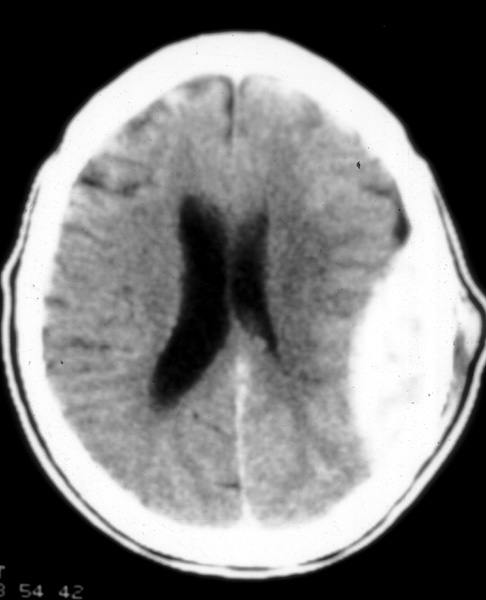 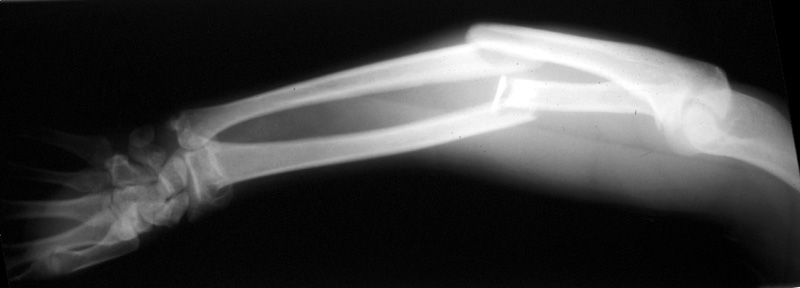 ΠΡΩΙΜΗ ΕΣΩΤΕΡΙΚΗ ΟΣΤΕΟΣΥΝΘΕΣΗ
2 wks
	
   48 hrs	

24 hrs
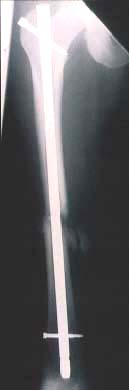 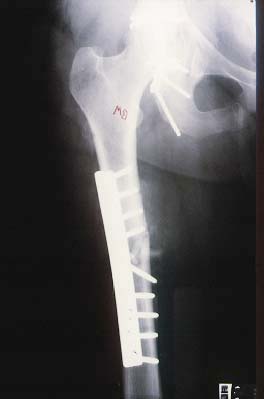 ΠΡΩΙΜΗ ΕΣΩΤΕΡΙΚΗ ΟΣΤΕΟΣΥΝΘΕΣΗ
Λιγότερες ημέρες ΜΕΘ
Λοίμωξη 
ARDS
Επιπλοκές κατάγματος
Νοσοκομειακή νοσηλεία
Θνησιμότητα
Καλύτερη αποκατάσταση
Ευκολότερη φροντίδα ασθενούς
Κατακλίσεις
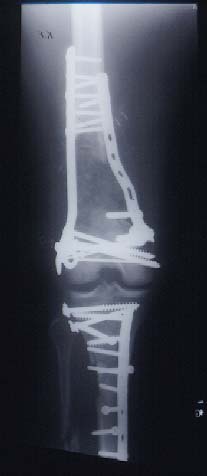 ΠΟΛΥΚΑΤΑΓΜΑΤΙΑΣ-ΑΡΧΙΚΗ ΑΝΤΙΜΕΤΩΜΙΣΗ
Αντιμετώπιση τραυμάτων
Οστεοσύνθεση κάτω άκρων
Οστεοσύνθεση άνω άκρων
Οστεοσύνθεση όπου χρειάζεται
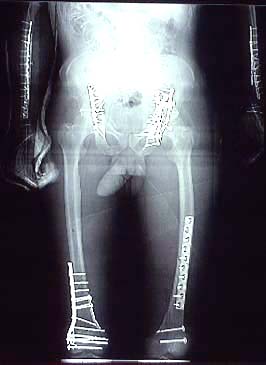 Παράταση χειρ. χρόνου
Απώλεια αίματος
Πτώση θερμοκρασίας
Βαρύ τραύμα
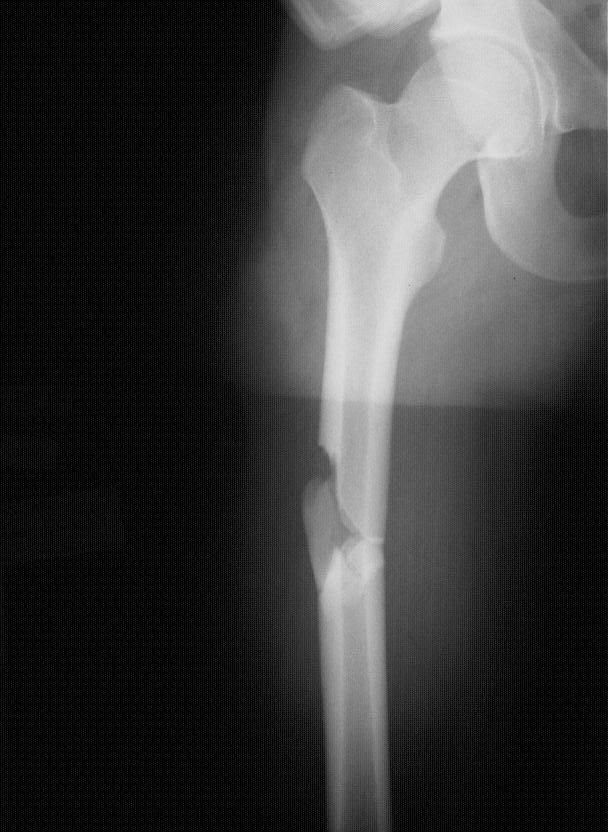 Ομάδα ασθενών ακατάλληλοι για πλήρη ορθοπαιδική αποκατάσταση
Εξωτερική οστεοσύνθεση
Andrew Burgess, Baltimore Shock Trauma 1984
DAMAGE CONTROLL SURGERY
Αρχική περιγραφή σε ασθενείς με τραύμα κοιλίας
Ταχεία αντιμετώπιση της αιμορραγίας και της λοίμωξης, αλλά όχι τελική θεραπεία
10% των ασθενών με τραύμα
[Speaker Notes: τρα]
DAMAGE CONTROLL SURGERY
ΚΡΙΤΙΚΗ ΤΡΙΑΔΑ
Υποθερμία
Οξέωση
Ενδαγγειακή πήξη
[Speaker Notes: Ε]
DAMAGE CONTROLL SURGERY
Το τραύμα της λαπαροτομίας παραμένει ανοικτό
Προσωρινή επίδεση και μεταφορά στην ΜΕΘ
Αιμοδυναμική υποστήριξη
Αναπνευστική υποστήριξη
Διόρθωση παραγόντων πήξης, υποθερμίας
Τελική αποκατάσταση μετά τη σταθεροποίηση του ασθενούς
DAMAGE CONTROLL ORTHOPAEDICS
Η ίδια μεθοδολογία και για τον ορθοπαιδικό πολυτραυματία
Γρήγορη σταθεροποίηση των καταγμάτων
Χειρουργικός καθαρισμός τραυμάτων
Διόρθωση οξέωσης, υποθερμίας, ενδαγγειακής πήξης
DAMAGE CONTROLL ORTHOPAEDICS
Εξωτερική οστεοσύνθεση στα κατάγματα μακρών οστών αρχικά
Αποφεύγεται η μεγάλη απώλεια αίματος 
Ταχεία μεταφορά σε ΜΕΘ
DAMAGE CONTROLL ORTHOPAEDICS
Ο στόχος είναι να μειωθεί η συστηματική φλεγμονώδης αντίδραση του οργανισμού, αποφεύγοντας την συστηματική αντίδραση που θα προκαλούσε μία πολύωρη ορθοπαιδική αποκατάσταση
DAMAGE CONTROLL ORTHOPAEDICS
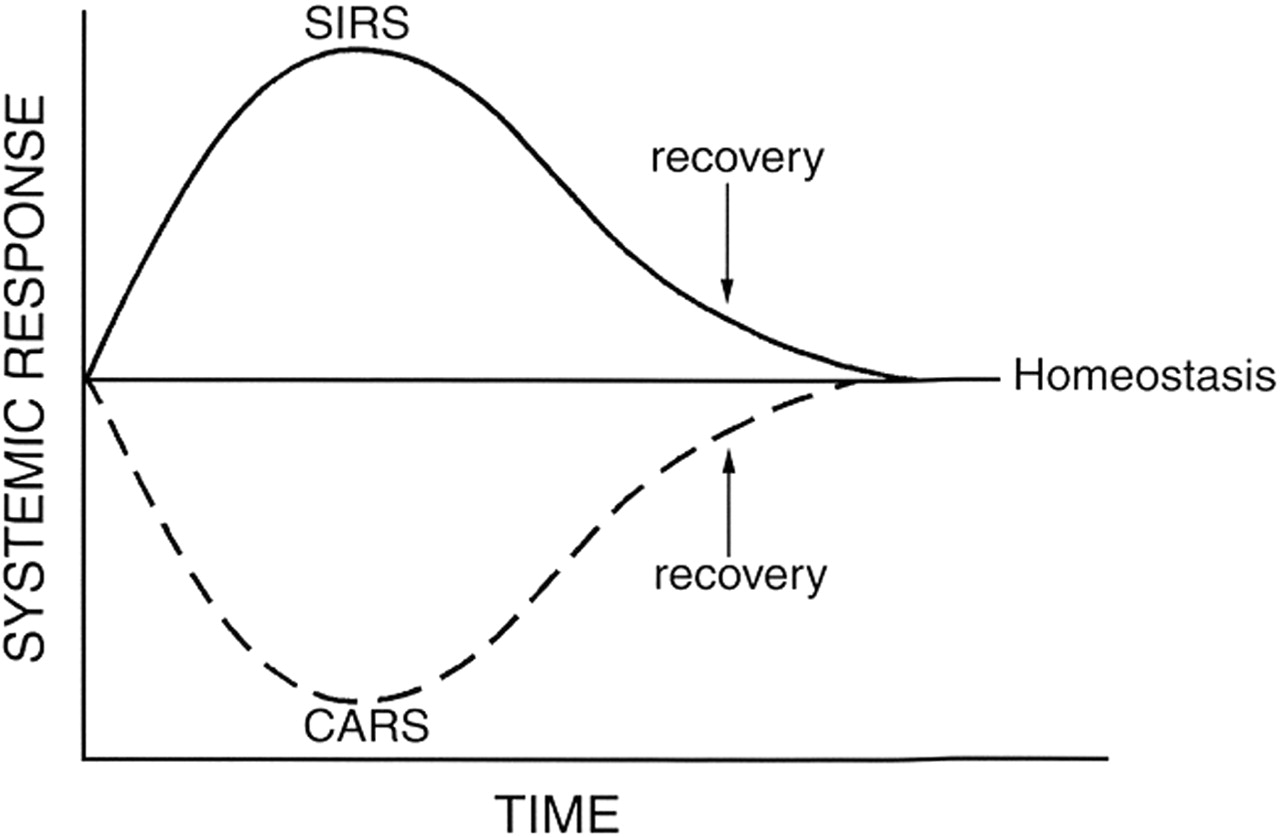 first-hit phenomenon
Απελευθέρωση παραγόντων μετά από τραύμα
Μείωση ανοσοσφαιρινών και ιντερφερόνης
Το τραύμα προκαλεί ανοσοκαταστολή


Λοίμωξη
Second-hit phenomenon
Χειρουργική επέμβαση
Νeutrophil elastase and C-reactive protein levels and a reduction in the platelet 
Abnormality of those three parameters predicted postoperative organ failure with an accuracy of 79%
DAMAGE CONTROLL ORTHOPAEDICS
Δεν φαίνεται να υπάρχει ένδειξη ότι ή πρώϊμη οστεοσύνθεση των καταγμάτων βελτιώνει ή επιδεινώνει ασθενείς με ΚΕΚ ή πνευμονική βλάβη
Η αντιμετώπιση εξατομικεύεται ανά ασθενή
Εάν υπάρχει αυξημένη ενδοκράνια πίεση, σοβαρή πνευμονική δυσλειτουργία ή αιμοδυναμική αστάθεια τότε η τελική αντιμετώπιση των καταγμάτων πρέπει να καθυστερεί μέχρι να σταθεροποιηθεί ο ασθενής.
Dunham et al 2001
Pape - 2003
Εξωτερική οστεοσύνθεση αρχικά σε πολυτραυματίες ασθενείς 
Η ενδομυελική ήλωση προκαλεί σοβαρή φλεγμονώδη αντίδραση, που μετρήθηκε με αιματολογικούς δείκτες
Η σε δεύτερο χρόνο ενδομυελική ήλωση δημιουργεί μικρότερη φλεγμονώδη αντίδραση (μετά την 5η ημέρα)
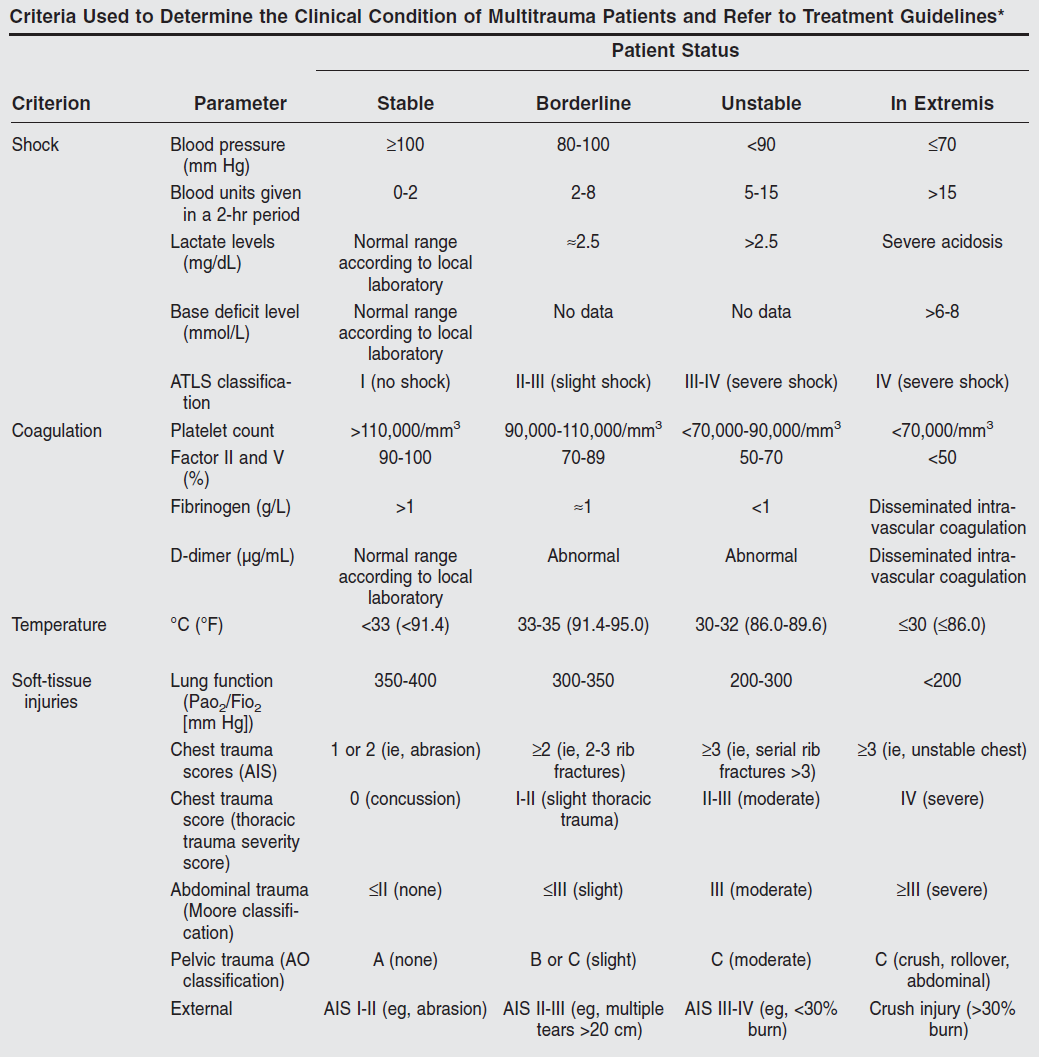 ICU for DCO
DCO
Polytrauma Patient + fracture
Stable
Borderline
Unstable
In extremis
If in shock&/or need chest decompression + hypoxia, urine output
Stable
Uncertain
OR for ETC
OR for DCO
Pape AJSurg 183 2002
Περίπτωση 1
26 yo άνδρας, πολυτραυματίας
AIREVAC
Πνευμοθώραξ
ΑΠ συστολική <90
GCS 9
# ανοικτό κνήμης
# μηριαίου
# πυέλου
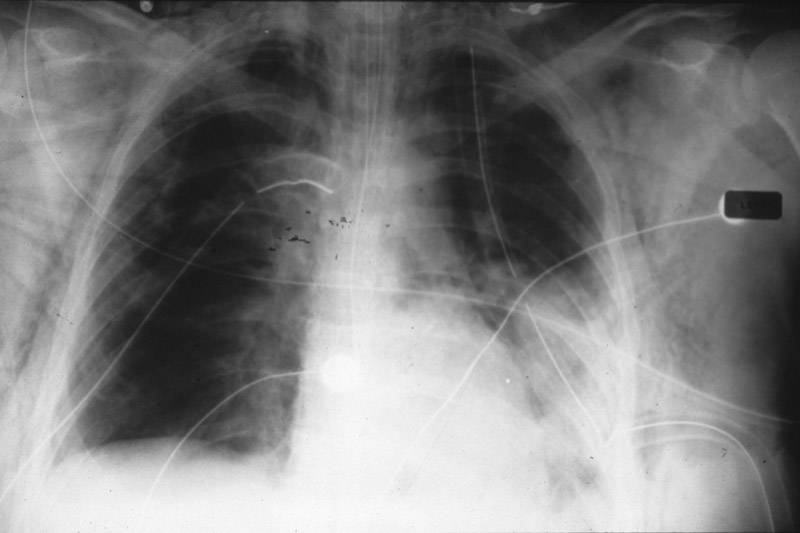 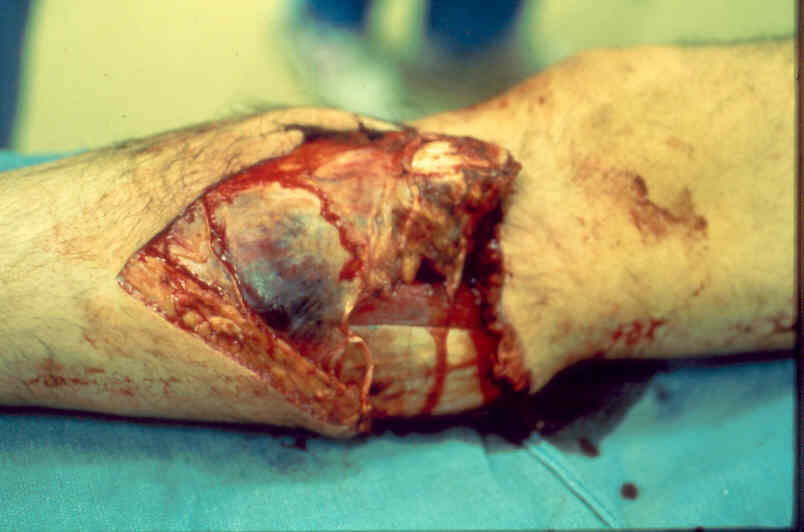 Εισαγωγή
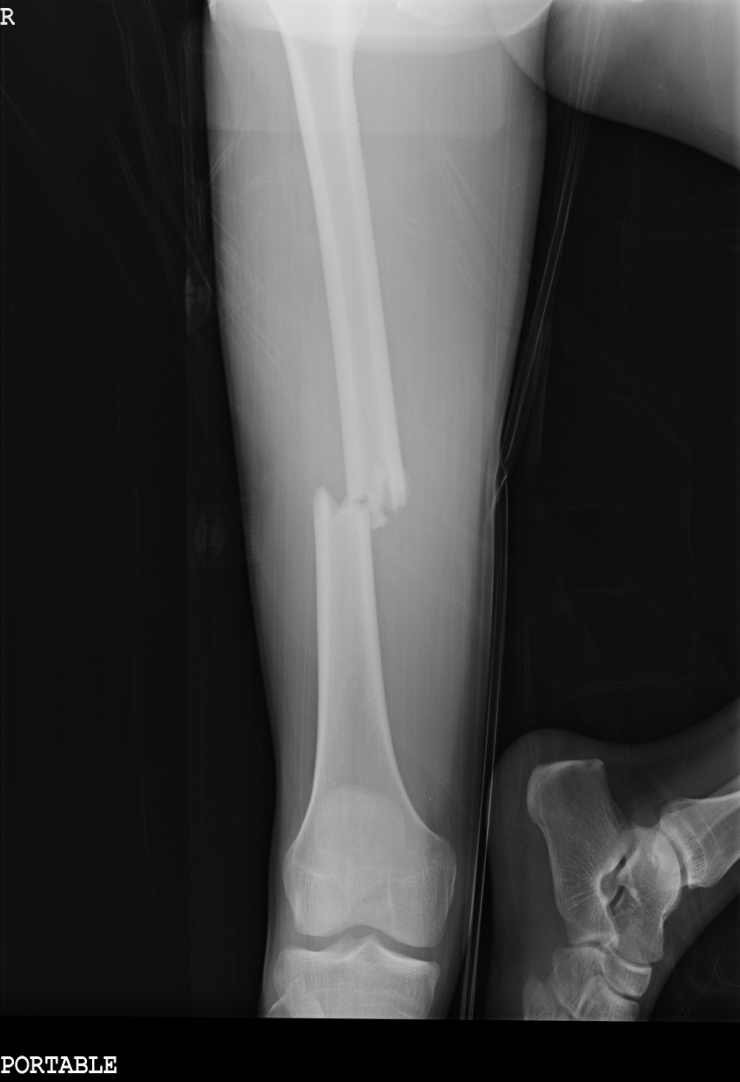 Διασωλήνωση
Πνευμονική παροχέτευση
Αιμάτωμα πρωκτού
Αστάθεια πυέλου
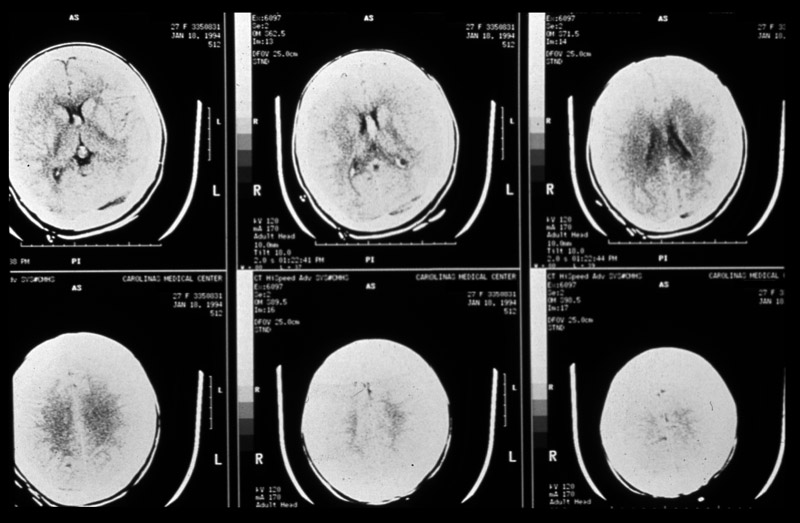 CT – διάχυτο οίδημα
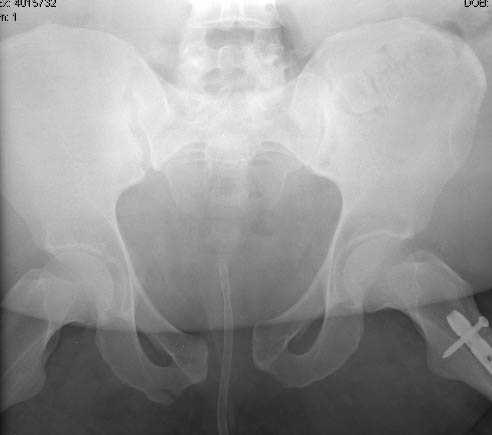 Αντιμετώπιση
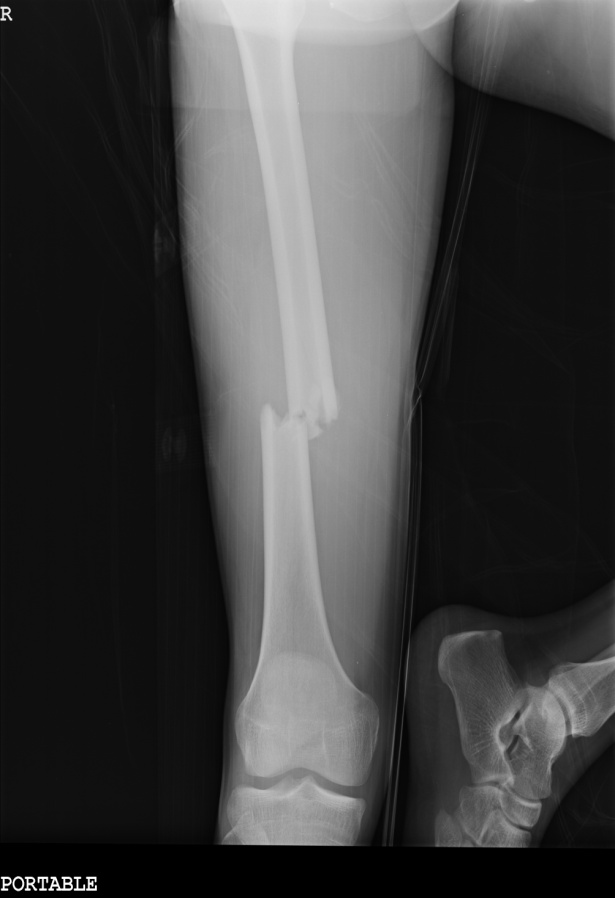 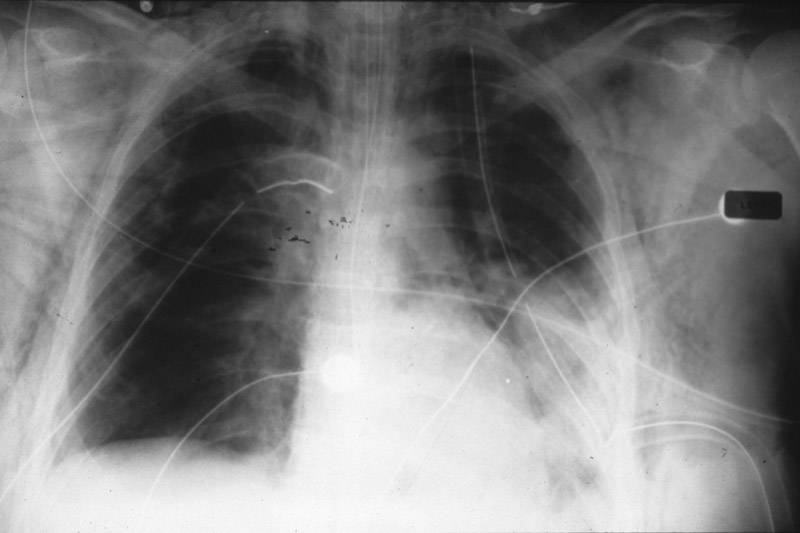 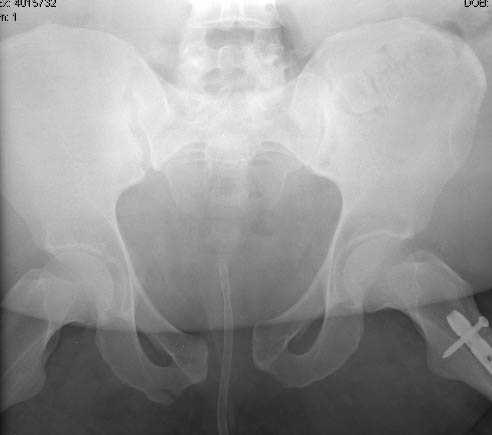 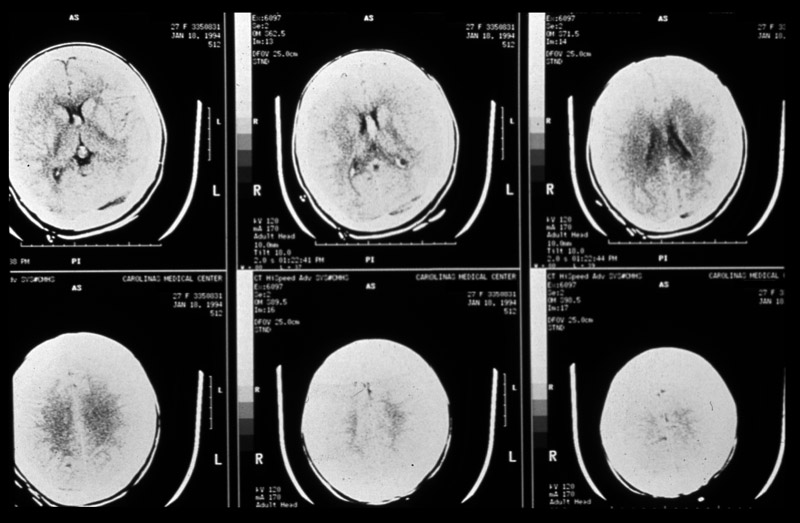 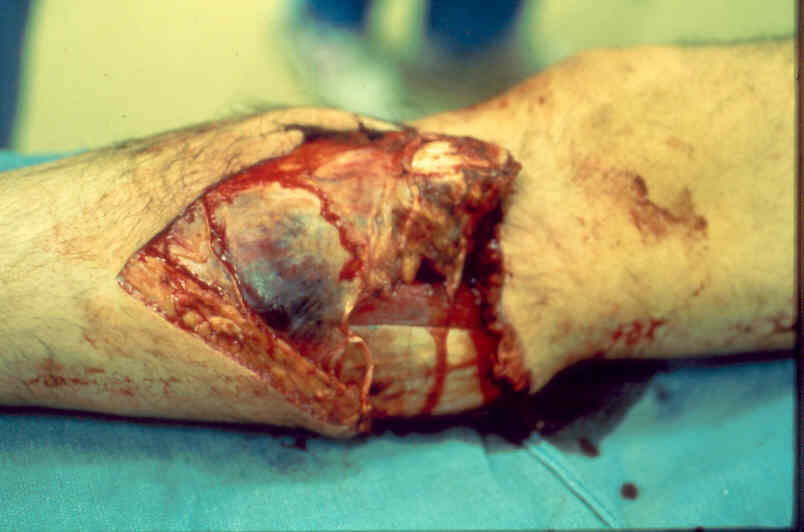 Εξωτερική οστεοσύνθεση
Περίπτωση 2
26 ετών τροχαίο
GCS 7
ΑΠ > 90
Σφύξεις 100
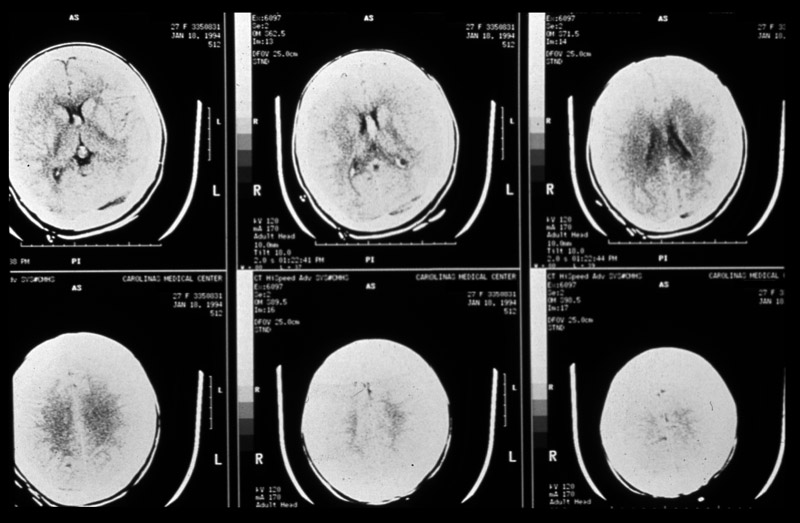 Άλλες κακώσεις
# μηριαίου
Ανοικτό # αντιβραχίου
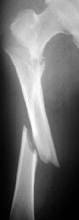 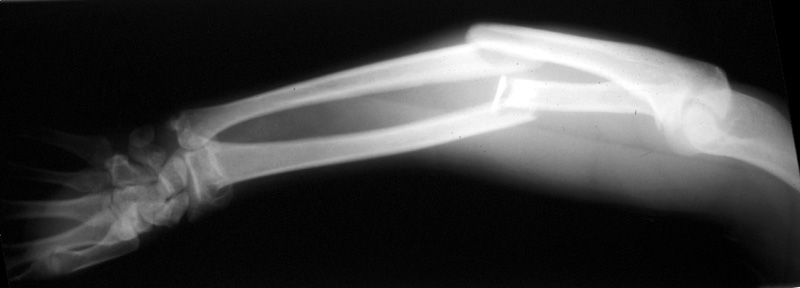